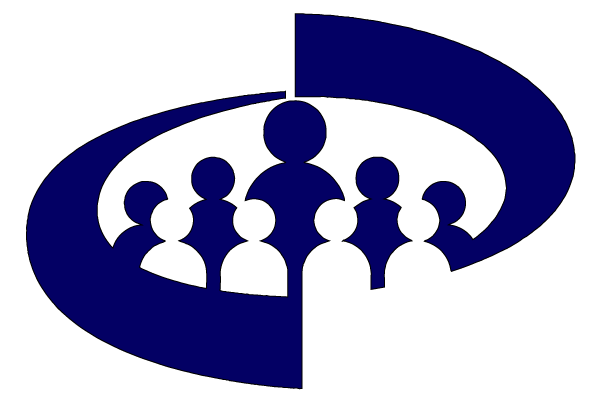 MitgliederversammlungÖkumenischer Sozialdienst Türkenfeld/Zankenhausen E.v.
2021

12. Mai 2022
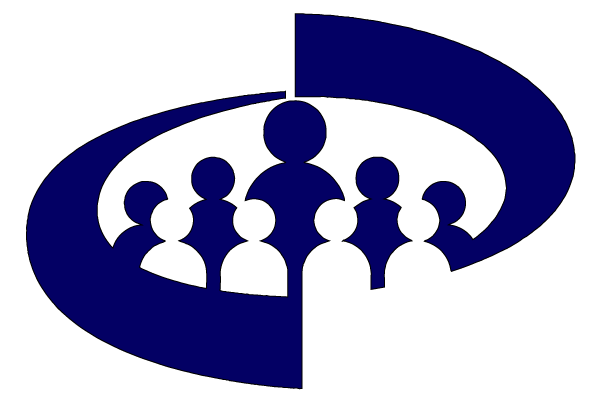 Tagesordnung
1.	Eröffnung und Begrüßung durch den Vorsitzenden						Herr Fischer
2.	Tätigkeitsbericht des Vorstandes über das Jahr 2021					Herr Fischer
3.	Tätigkeitsbericht der Pflegedienstleitung								Frau Taffner
4.	Kassenbericht													Herr Hüttel
5.	Entlastung von Vorstand und Kassierer								Herr Fischer
Ehrungen														Herr Fischer
Erhöhung des Mitgliedsbeitrages									Herr Fischer
Vortrag (Anja Wirth): Zukunftsperspektiven der Pflege
Seite 2
12. Mai 2022
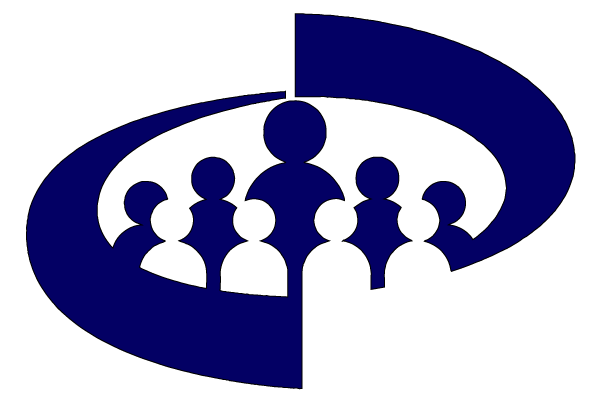 Tagesordnung
1.	Eröffnung und Begrüßung durch den Vorsitzenden						Herr Fischer
2.	Tätigkeitsbericht des Vorstandes über das Jahr 2021					Herr Fischer
3.	Tätigkeitsbericht der Pflegedienstleitung								Frau Taffner
4.	Kassenbericht													Herr Hüttel
5.	Entlastung von Vorstand und Kassierer								Herr Fischer
Ehrungen														Herr Fischer
Erhöhung des Mitgliedsbeitrages									Herr Fischer
Vortrag (Anja Wirth): Zukunftsperspektiven der Pflege
Seite 3
12. Mai 2022
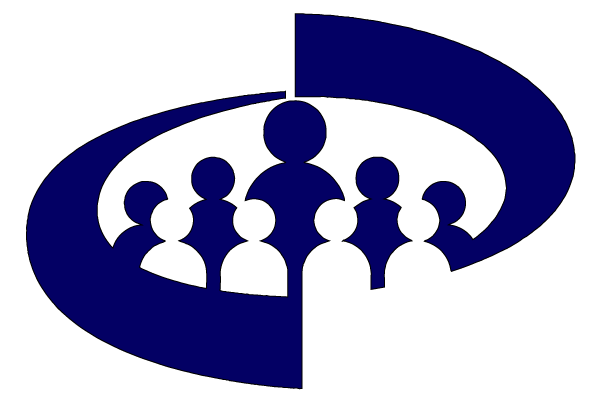 Tätigkeitsbericht 2021
Der Sozialdienst hatte zum Ende des Jahres 2021:    286 Mitglieder
Im Jahresverlauf sind:
8 Mitglieder verstorben
4 Mitglieder ausgetreten
10 neue Mitglieder gewonnen worden
 

Es wurden 14.112,16 Einsatzstunden geleistet. Diese teilen sich wie folgt auf:
9.755,94   Stunden für Kranken- und Altenpflege
4.356,22   Stunden Verwaltungstätigkeit
Seite 4
12. Mai 2022
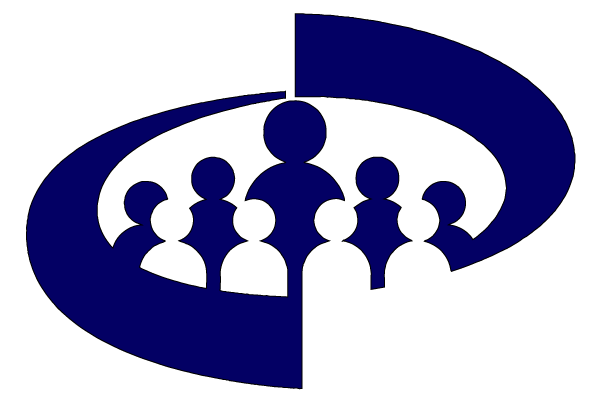 Tätigkeitsbericht 2021
Demenzbetreuung durch Mitarbeiterinnen der Betreuungsgruppe „Türkenfelder Sonnenstrahl“
8 ehrenamtliche Mitarbeiterinnen betreuten im Lauf des Jahres bis zu 16 Klienten zu Hause
829   Stunden wurden erbracht für die ehrenamtliche Betreuung einzelner Klienten zu Hause
18 Stunden für den Seniorenstammtisch (wegen Corona fand nur 1 Stammtisch im Oktober statt)
38 Stunden Seniorenarbeit inklusive Seniorennachmittage und Geburtstagsbesuche, aufgrund von Coronafanden nur 2 Seniorennachmittage statt und auch die Geburtstagsbesuche konnten nur eingeschränkt stattfinden
Der ehrenamtliche Besuchsdienst im Krankenhaus / Altenheim durfte aufgrund von Corona Vorschriften leider nicht stattfinden
167 ehrenamtliche Stunden der Vorstandschaft und 236 Stunden der Mitarbeiterinnen und Ehrenamtlichenfür Austauschtreffen und Fortbildung
Seite 5
12. Mai 2022
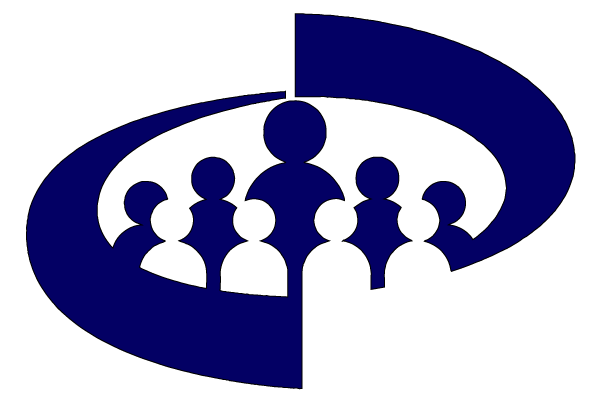 Tätigkeitsbericht 2021
Im Laufe des Jahres wurden 67 Patienten von 11 Mitarbeiterinnen in der Pflege und von 1 Hauswirtschaftskraftversorgt

Es wurden 125 Kontrollpflegen bei 64 Kunden nach §37 Abs. 3 SGB XI durchgeführt(Corona bedingt fanden die meisten Beratungsgespräche telefonisch statt)
Fortbildung für Mitarbeiterinnen und Ehrenamtliche wurden durchgeführt, soweit es coronabedingt möglich warThemen:  
Ausbildung zur PDL, mit erfolgreichem Abschluss im November 2021
Hygieneschulung
Erste Hilfe Kurs
Aktualisierung Expertenstandard Schmerzmanagement und Expertenstandard Demenz
3 Schulungen für die Umstellung auf das neue Pflegeprogramm MediFox
Seite 6
12. Mai 2022
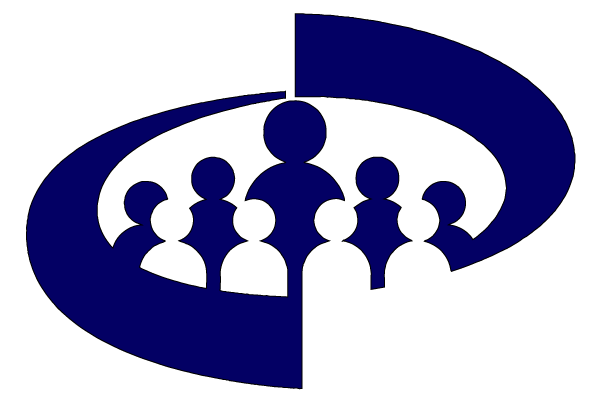 Tätigkeitsbericht 2021
NEUERUNGEN:
  
Neuerstellung unserer WEB Seite durch Frau Peters (webvisite.de)
 
Umstellung auf das neue Pflegeprogramm MediFox zum Jahresende 2021 bzw. Jahresbeginn 2022

MDK Prüfung am 28.10.2021 mit der Note 1,00 abgeschlossen

Bestellung 2. E-Auto Smart EQ fortwo (vorl. Liefertermin 1. Quartal 2023)

Einstellung einer neuen Mitarbeiterin zum 1.12.2021 als Pflegehilfskraft

Anschaffung eines neuen Büroschranks und eines neuen Rollcontainers (Finanzierung durch die Gemeinde)

Anschaffung eines zusätzlichen PCs für die Pflegedienstleitung und Einführung von Diensthandys für jede Pflegetour

Einführung des Investitionskostenaufschlags in den Rechnungen für Patienten zur Finanzierung von Investitionen
Seite 7
12. Mai 2022
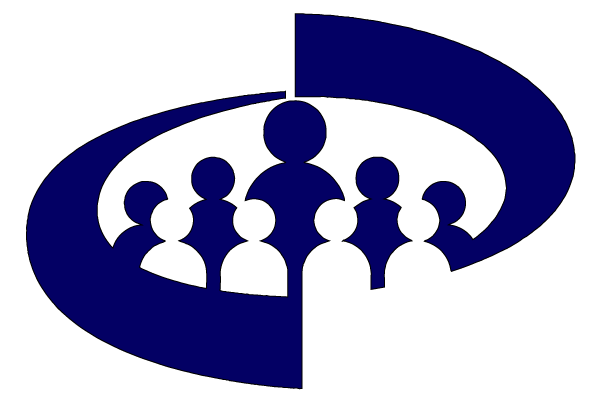 Tagesordnung
1.	Eröffnung und Begrüßung durch den Vorsitzenden						Herr Fischer
2.	Tätigkeitsbericht des Vorstandes über das Jahr 2021					Herr Fischer
3.	Tätigkeitsbericht der Pflegedienstleitung								Frau Taffner
4.	Kassenbericht													Herr Hüttel
5.	Entlastung von Vorstand und Kassierer								Herr Fischer
Ehrungen														Herr Fischer
Erhöhung des Mitgliedsbeitrages									Herr Fischer
Vortrag (Anja Wirth): Zukunftsperspektiven der Pflege
Seite 8
12. Mai 2022
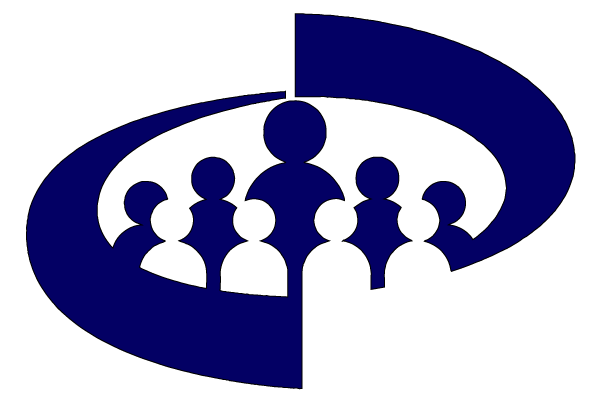 Tagesordnung
1.	Eröffnung und Begrüßung durch den Vorsitzenden						Herr Fischer
2.	Tätigkeitsbericht des Vorstandes über das Jahr 2021					Herr Fischer
3.	Tätigkeitsbericht der Pflegedienstleitung								Frau Taffner
4.	Kassenbericht													Herr Hüttel
5.	Entlastung von Vorstand und Kassierer								Herr Fischer
Ehrungen														Herr Fischer
Erhöhung des Mitgliedsbeitrages									Herr Fischer
Vortrag (Anja Wirth): Zukunftsperspektiven der Pflege
Seite 9
12. Mai 2022
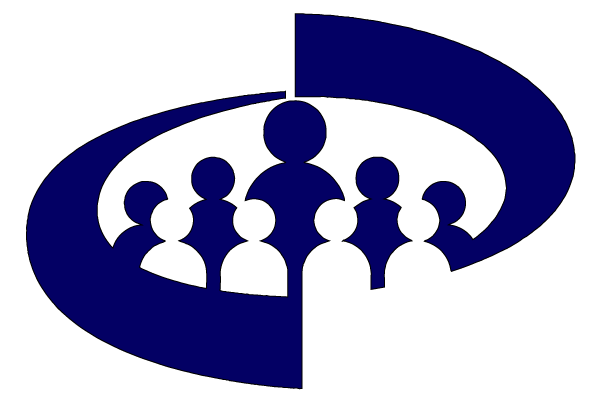 Kassenbericht 2021: Jahresabschluss 2021
Seite 10
12. Mai 2022
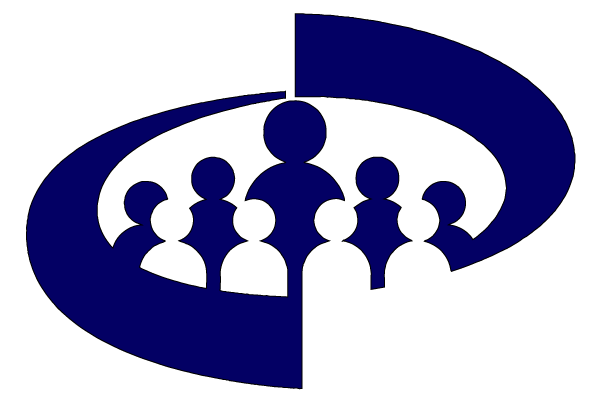 Tagesordnung
1.	Eröffnung und Begrüßung durch den Vorsitzenden						Herr Fischer
2.	Tätigkeitsbericht des Vorstandes über das Jahr 2021					Herr Fischer
3.	Tätigkeitsbericht der Pflegedienstleitung								Frau Taffner
4.	Kassenbericht													Herr Hüttel
5.	Entlastung von Vorstand und Kassierer								Herr Fischer
Ehrungen														Herr Fischer
Erhöhung des Mitgliedsbeitrages									Herr Fischer
Vortrag (Anja Wirth): Zukunftsperspektiven der Pflege
Seite 11
12. Mai 2022
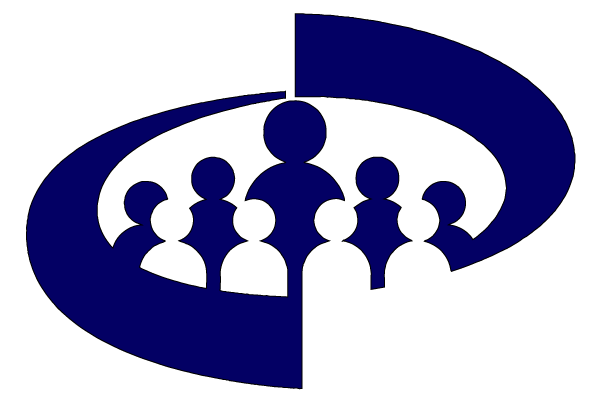 Entlastung
Hiermit beantrage ich die Entlastung des gesamten Vorstands durch die Mitglieder-versammlung für das Kalenderjahr 2021.


Bericht der Kassenprüfer (Herr Brem und Herr Bichlmaier) vom 28. April 2022. Empfehlung zur Entlastung von Vorstand und Geschäftsführung für das Kalenderjahr 2021.
Wer der Entlastung des Vorstands nicht zustimmt, hebt bitte die Hand. Enthaltungen?
Seite 12
12. Mai 2022
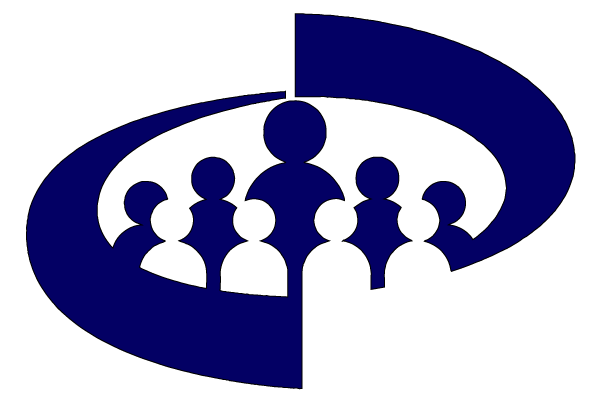 Tagesordnung
1.	Eröffnung und Begrüßung durch den Vorsitzenden						Herr Fischer
2.	Tätigkeitsbericht des Vorstandes über das Jahr 2021					Herr Fischer
3.	Tätigkeitsbericht der Pflegedienstleitung								Frau Taffner
4.	Kassenbericht													Herr Hüttel
5.	Entlastung von Vorstand und Kassierer								Herr Fischer
Ehrungen														Herr Fischer
Erhöhung des Mitgliedsbeitrages									Herr Fischer
Vortrag (Anja Wirth): Zukunftsperspektiven der Pflege
Seite 13
12. Mai 2022
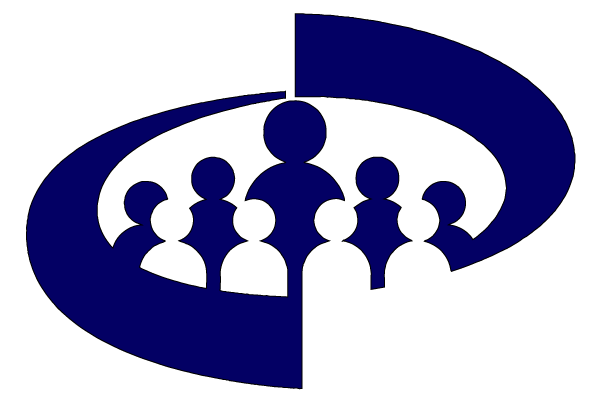 Ehrungen 2021
Mitarbeiterinnen, die Ehrenstunden geleistet haben
- Christiane Nowosadtko				Seniorentreff und Geburtstagsbesuche
- Dorothea Beschorner				Seniorenstammtisch
- Regine Wilsch					Seniorenstammtisch
- Karin Fischer						Geburtstagsbesuche
- Radojka Dodlek					Sterbebegleitung, Trauerbegleitung, u.a.
 
Ehrenamtliche Mitarbeiter, die Ehrenstunden geleistet haben. Stammtisch und Seniorentreff
- Isolde Scherer
- Josefine Denninger
- Angelika Wörle
- Helga Tiedemann
- Gabi Wolferstetter
Seite 14
12. Mai 2022
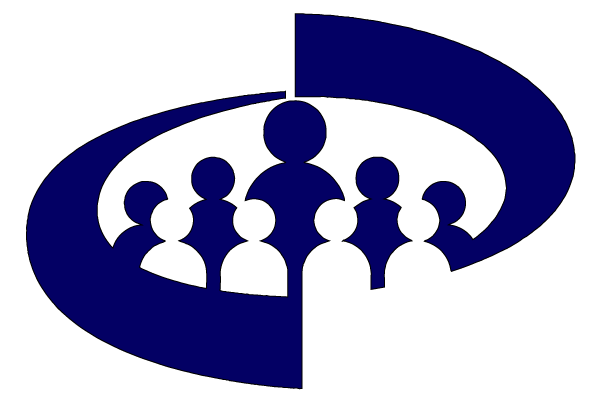 Ehrungen 2021
Ehrungen Mitarbeiterinnen wegen Dienstjubiläum
- Regine Wilsch			25 Jahre
- Helga Weid				35 Jahre Sozialdienst mit Wechsel in den Betreuungsdienst

- Imke Peters				ehrenamtliche Arbeiten an der Webseite
- Helga Diesing			20 Jahre Besuchsdienst im Krankenhaus und Altenheim, Verabschiedung
- Sonja Brix				10 Jahre Vorstandsarbeit
Seite 15
12. Mai 2022
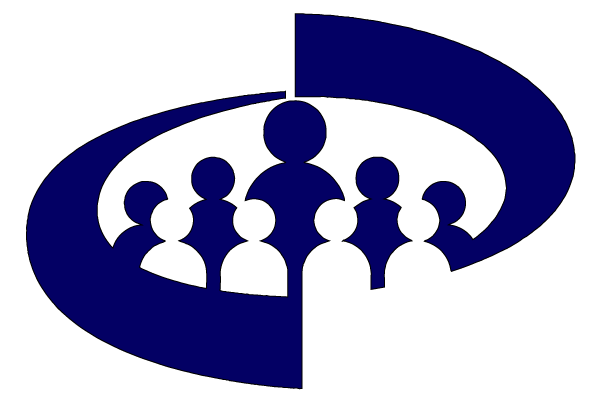 Tagesordnung
1.	Eröffnung und Begrüßung durch den Vorsitzenden						Herr Fischer
2.	Tätigkeitsbericht des Vorstandes über das Jahr 2021					Herr Fischer
3.	Tätigkeitsbericht der Pflegedienstleitung								Frau Taffner
4.	Kassenbericht													Herr Hüttel
5.	Entlastung von Vorstand und Kassierer								Herr Fischer
Ehrungen														Herr Fischer
Erhöhung des Mitgliedsbeitrages									Herr Fischer
Vortrag (Anja Wirth): Zukunftsperspektiven der Pflege
Seite 16
12. Mai 2022
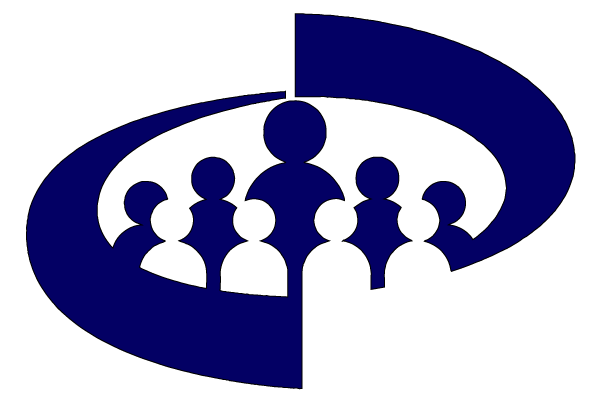 Erhöhung Mitgliedsbeitrag
Der Vorstand des Ökumenischen Sozialdienstes Türkenfeld und Zankenhausen e.V. schlägt vor, den Mitgliedsbeitrag für 2022 und Folgejahre von 12 EUR auf 18 EUR zu erhöhen.

Wer dem Vorschlag des Vorstands nicht zustimmt, hebt bitte die Hand. Enthaltungen?
Seite 17
12. Mai 2022